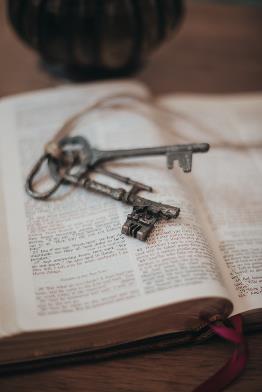 Freed to be freeTHE LETTER TO THE GALATIANS
NO
Aren’t all people essentially good?
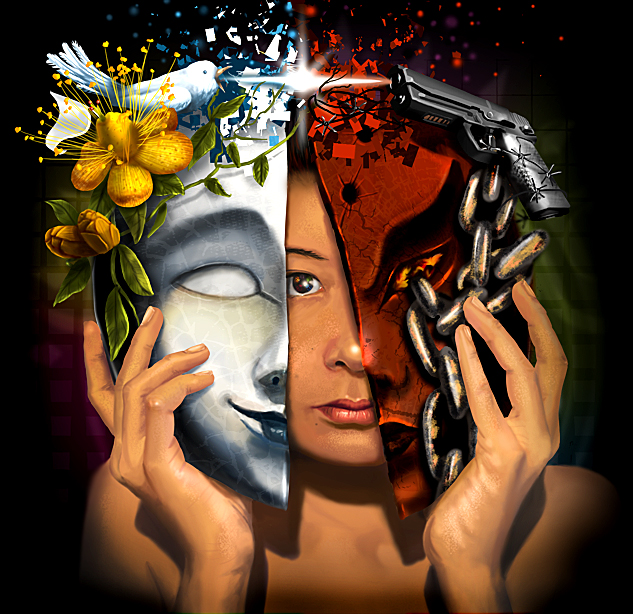 “Surely I was sinful at birth, sinful from the time my mother conceived me.”
(Psalm 51:5)
“For all have sinned, and fall short of the glory of God.” (Romans 3:23)
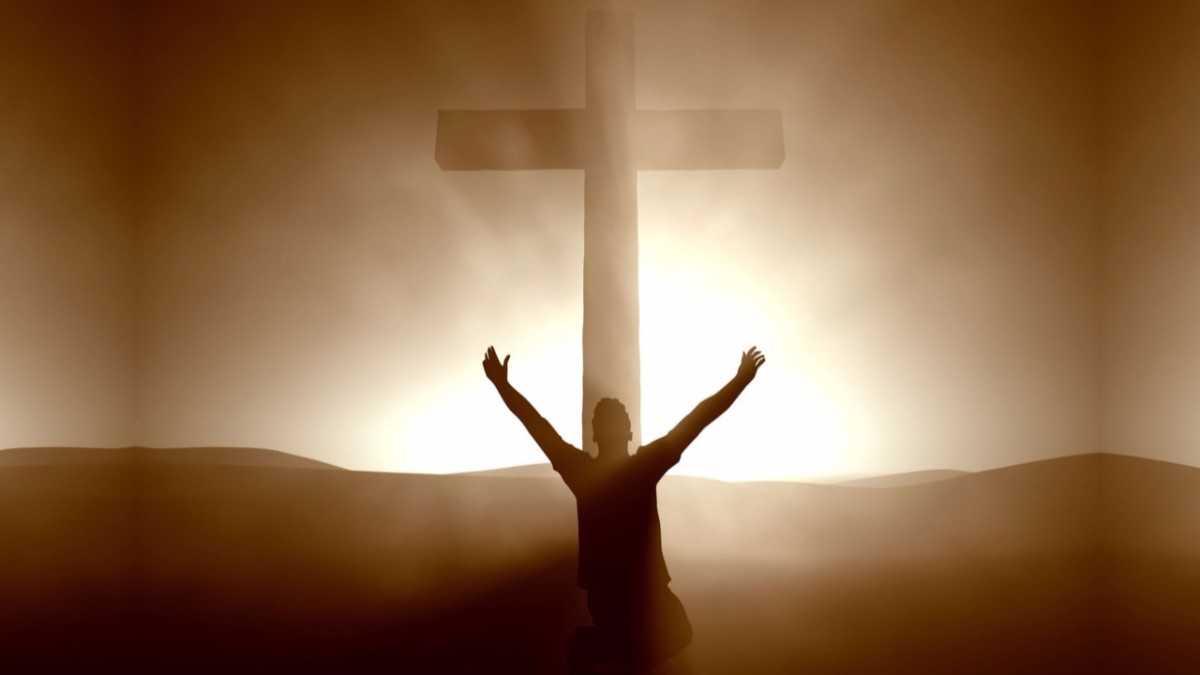 GALATIANS 1:13-2:10
Paul’s pre-Christian years, and conversion (Gal 1:13-17)
GALATIANS 1:13-2:10
Paul’s pre-Christian years, and conversion (Gal 1:13-17)
He went away to Arabia for 3 years of solitude (Galatians 1:16b-17).
GALATIANS 1:13-2:10
Paul’s pre-Christian years, and conversion (Gal 1:13-17)
He went away to Arabia for 3 years of solitude (Galatians 1:16b-17). 
His first visit with Peter and James and early years as a Christian (Gal 1:18-24)
GALATIANS 1:13-2:10
Paul’s pre-Christian years, and conversion (Gal 1:13-17)
He went away to Arabia for 3 years of solitude (Galatians 1:16b-17). 
His first visit with Peter and James and early years as a Christian (Gal 1:18-24)
The council at Jerusalem (Gal 2:1-5)
GALATIANS 1:13-2:10
Paul’s pre-Christian years, and conversion (Gal 1:13-17)
He went away to Arabia for 3 years of solitude (Galatians 1:16b-17). 
His first visit with Peter and James and early years as a Christian (Gal 1:18-24)
The council at Jerusalem (Gal 2:1-5)
His sanction by James, Cephas, and John (Gal 2:6-10)
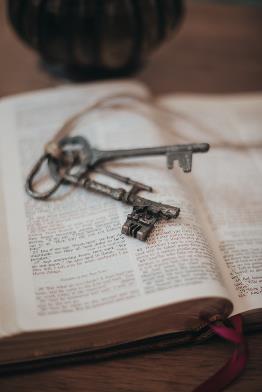 Freed to be freeTHE LETTER TO THE GALATIANS
Christ is Life and Liberty
GALATIANS 2:11-14
Vs 11-12: Even Peter was afraid of those from the circumcision party who came from James (most prominent elder of church at Jerusalem – Acts 12:17, 15:13-21, 21:18). 
Vs 13-14: Paul challenged Peter’s hypocrisy to his face:  “You are not living any more like a strict Jew, how can you now expect the Gentiles to live like strict Jews?”
[Speaker Notes: Paul seeing Peter and the others separate from Gentile Christians, decided do something drastic. Here, we have two of the greatest early church Apostles Peter and Paul facing up to each other.]
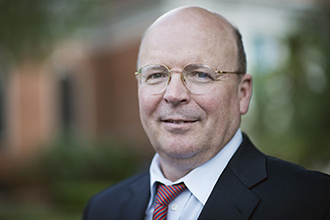 Scot McKnight
"Paul's criticism of Peter were not concerned with getting Peter to eat shrimp and other "watery swarming things,” but with getting Peter to realize how grand God's plan was: God's design was for all people to come to him through Christ and in the Spirit." 
Scot McKnight. Galatians – The NIV Application Commentary. (Grand Rapids: Zondervan Academic, 1995).
GALATIANS 2:11-14
Vs 11-12: Even Peter was afraid of those from the circumcision party who came from James (most prominent elder of church at Jerusalem – Acts 12:17, 15:13-21, 21:18). 
Vs 13-14: Paul challenged Peter’s hypocrisy to his face:  You are not living anymore like a strict Jews, how can you now expect the Gentiles to live like strict Jews? 
Paul’s actions possibly prevented a rift developing between Jewish and Gentile Christians.
Galatians 2:15-16 ESV
15 We ourselves are Jews by birth and not Gentile sinners;  16 yet we know that a person is not justified by works of the law but through faith in Jesus Christ, so we also have believed in Christ Jesus, in order to be justified by faith in Christ and not by works of the law, because by works of the law no one will be justified.
GALATIANS 2:15-21
Vs 15-16: Comparing justification by faith versus doing the works of the law.
The Gospel
"It is the good news that we sinners, guilty and under the judgement of God, may be pardoned and accepted by His sheer grace, His free and unmerited favour, on the ground of His Son's death and not for any works or merits of our own.”
John Stott, The Message of Galatians, (Leicester: InterVarsity, 1984), page 54.
Galatians 2:17-21 ESV
17 But if, in our endeavor to be justified in Christ, we too were found to be sinners, is Christ then a servant of sin? Certainly not! 18 For if I rebuild what I tore down, I prove myself to be a transgressor. 19 For through the law I died to the law, so that I might live to God. 20 I have been crucified with Christ. It is no longer I who live, but Christ who lives in me. And the life I now live in the flesh I live by faith in the Son of God, who loved me and gave himself for me. 21 I do not nullify the grace of God, for if righteousness were through the law, then Christ died for no purpose.
GALATIANS 2:15-21
Vs 15-16: Comparing justification by faith versus doing the works of the law. 
Vs 17:  ‘…justified in Christ.” – we are united with Christ!
Vs 18:  If we continue sinning in a wilful, habitual way, then we are only proving that we have not been truly saved!
Vs 19-20:  We have been united in Christ’s death and raised to new life.
Galatians 2:19-21 ESV
19 For through the law I died to the law, so that I might live to God. 20 I have been crucified with Christ. It is no longer I who live, but Christ who lives in me. And the life I now live in the flesh I live by faith in the Son of God, who loved me and gave himself for me. 21 I do not nullify the grace of God, for if righteousness were through the law, then Christ died for no purpose.
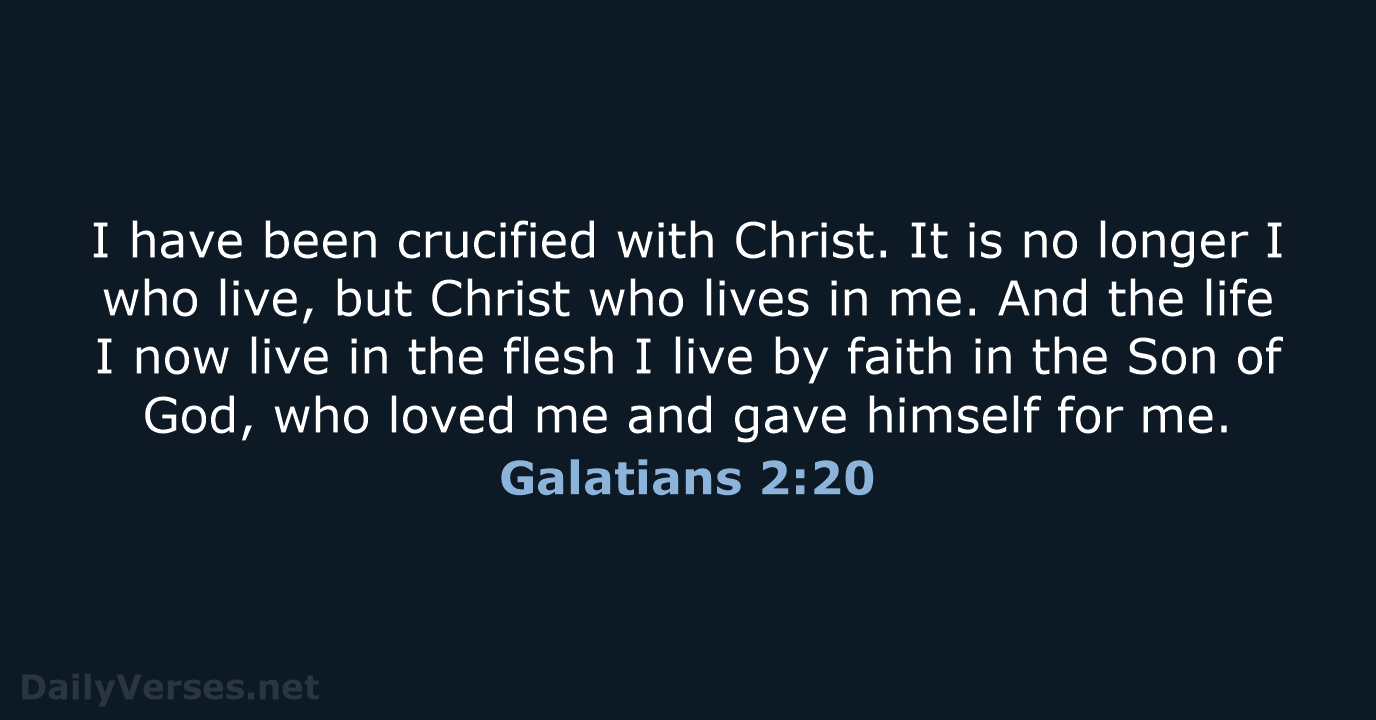